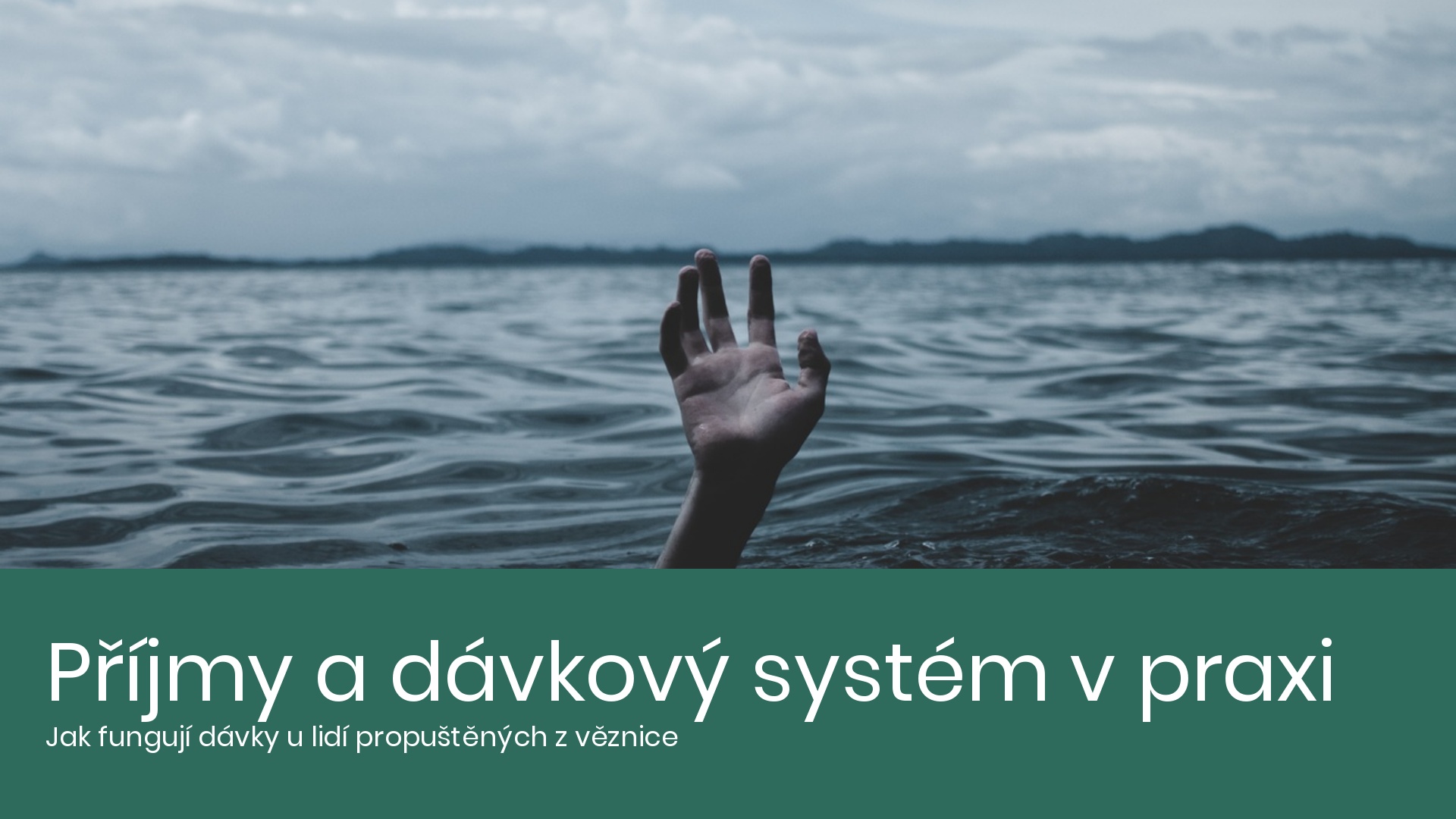 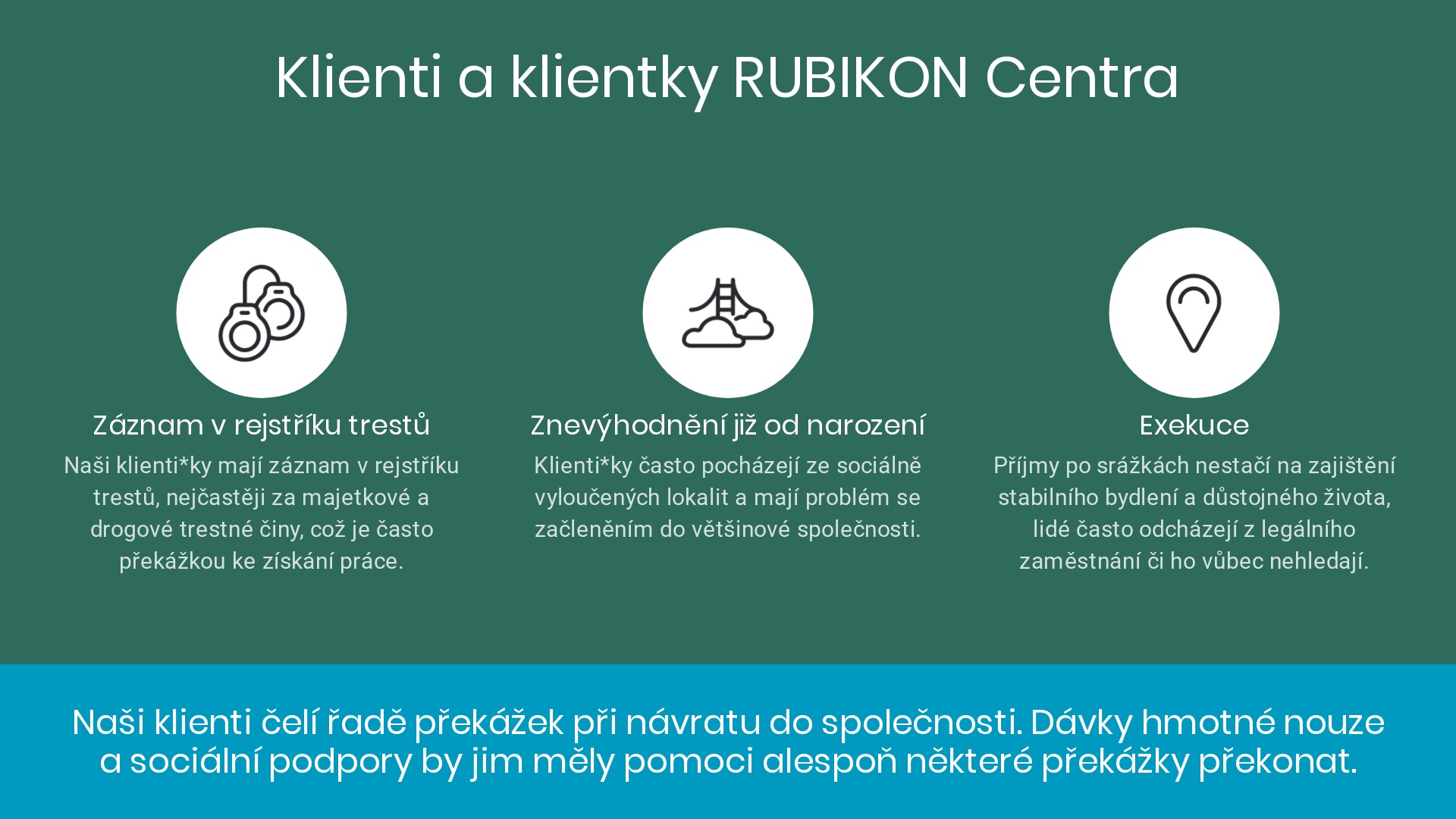 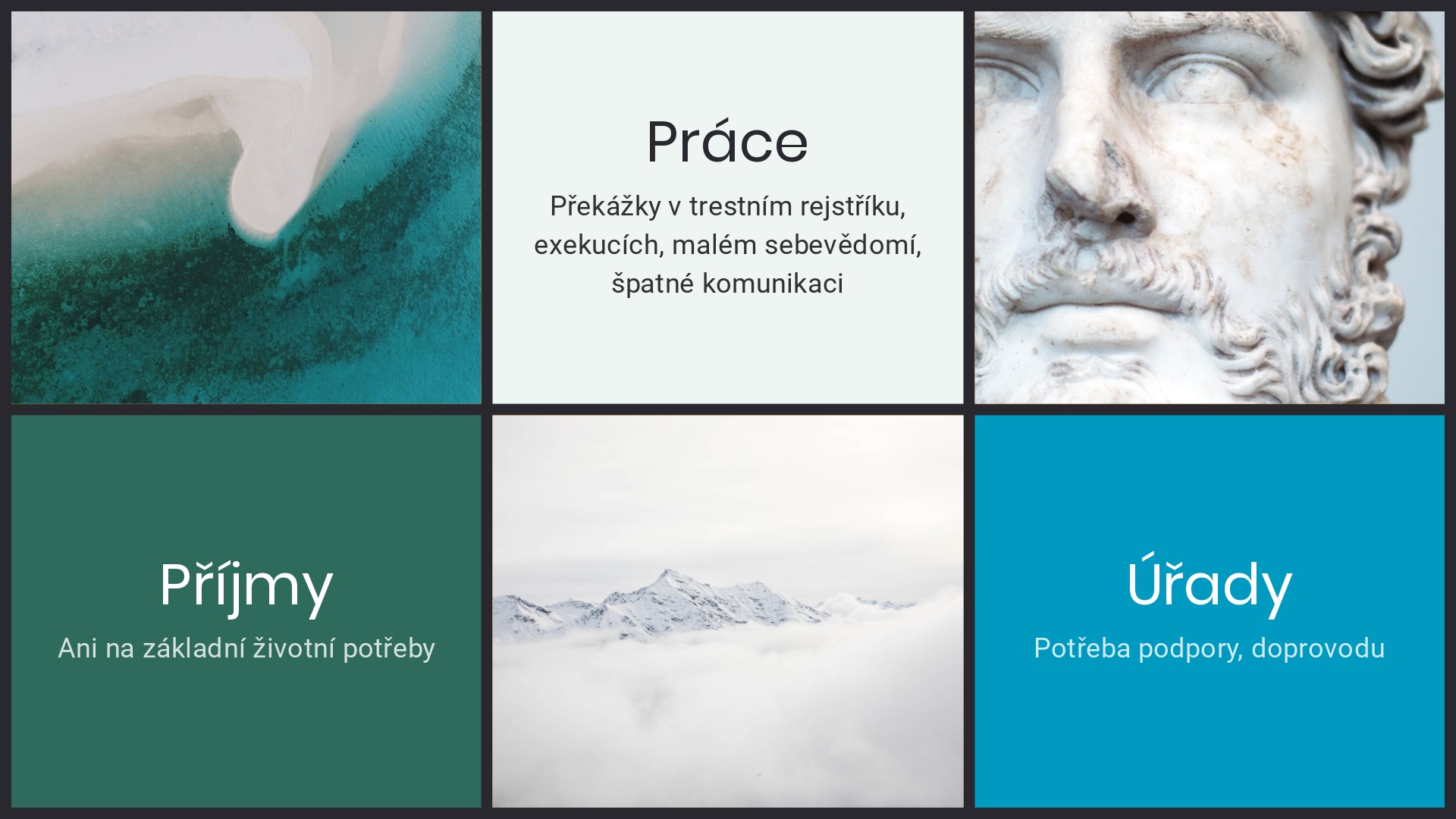 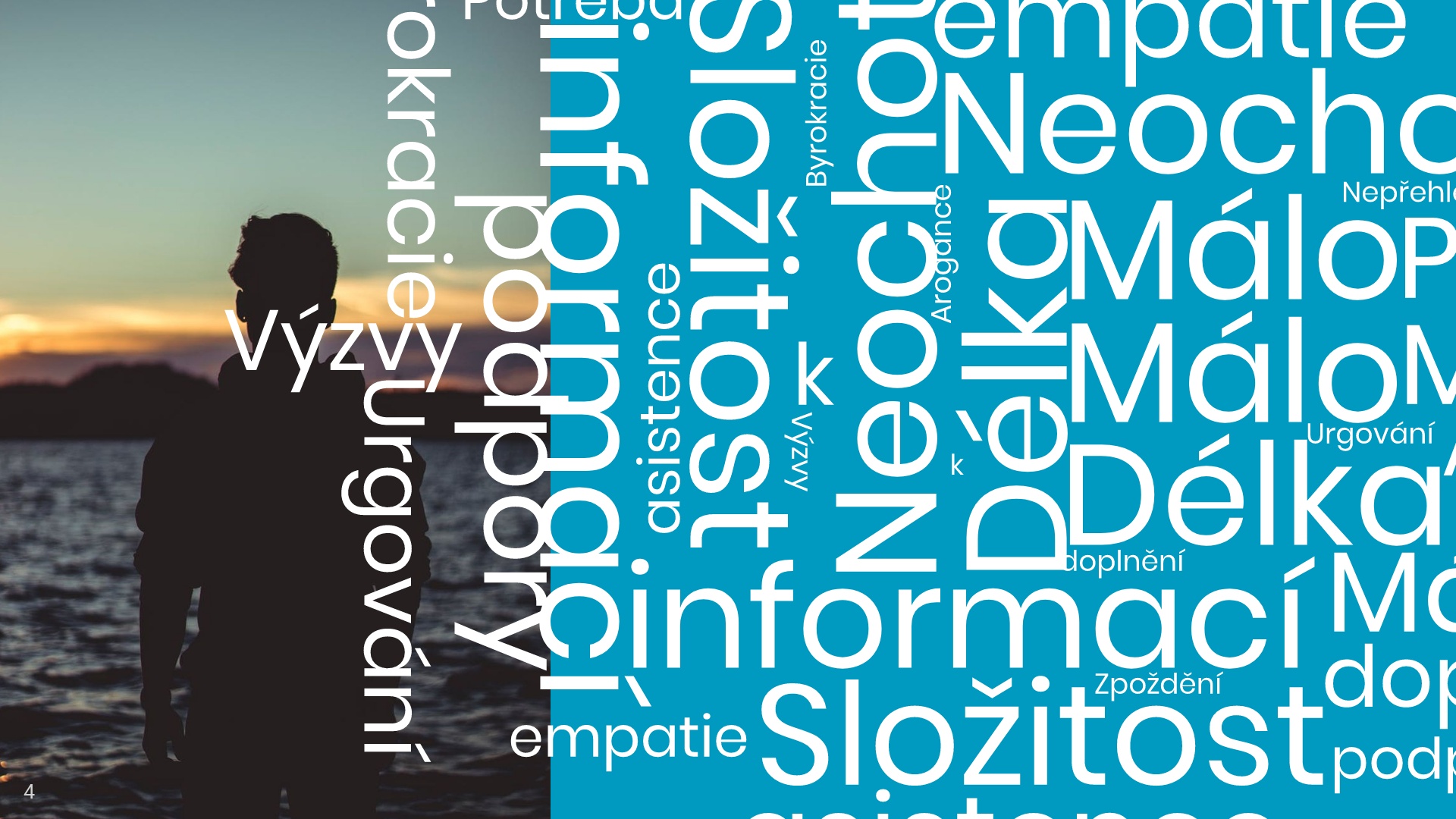 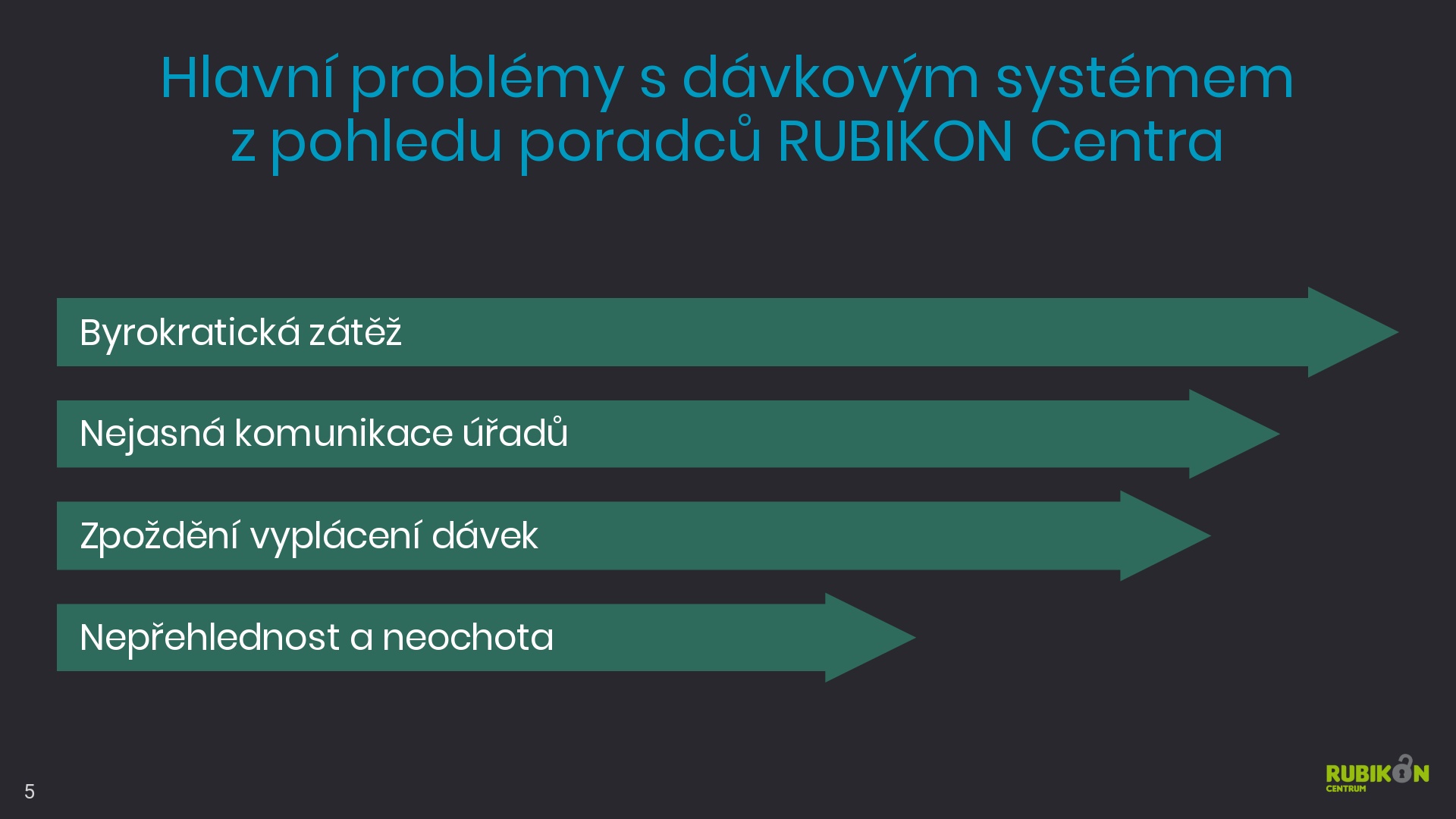 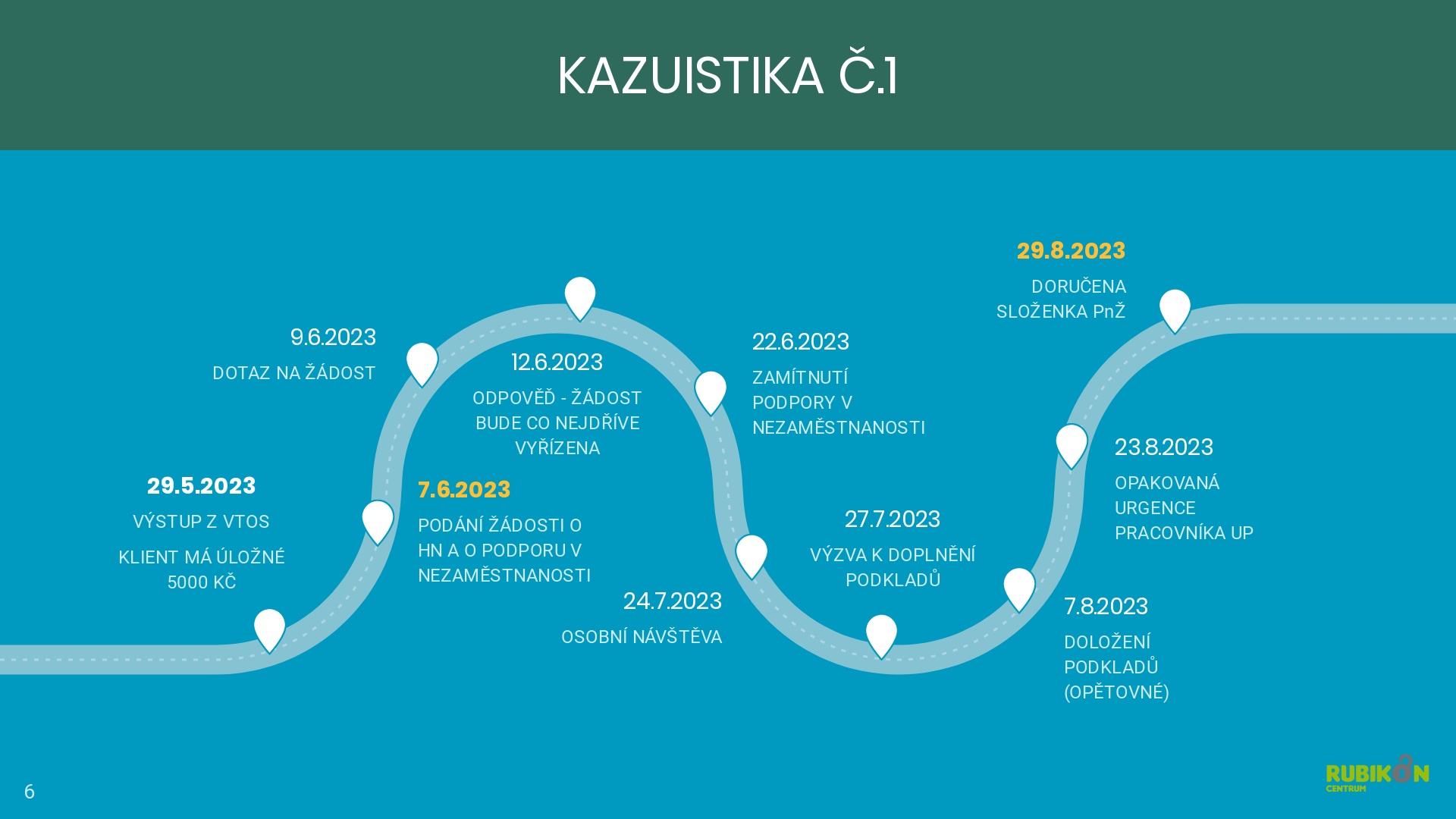 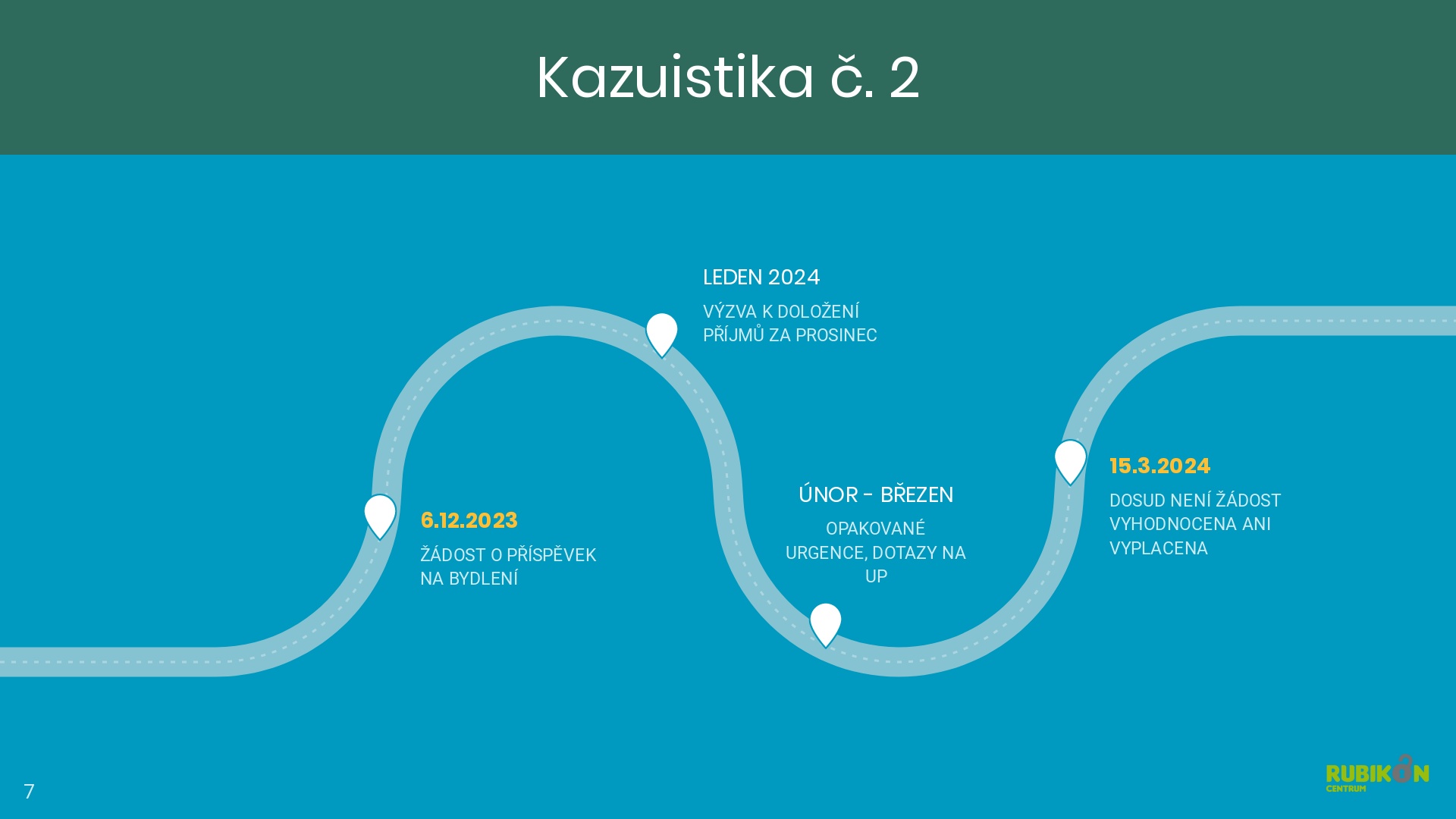 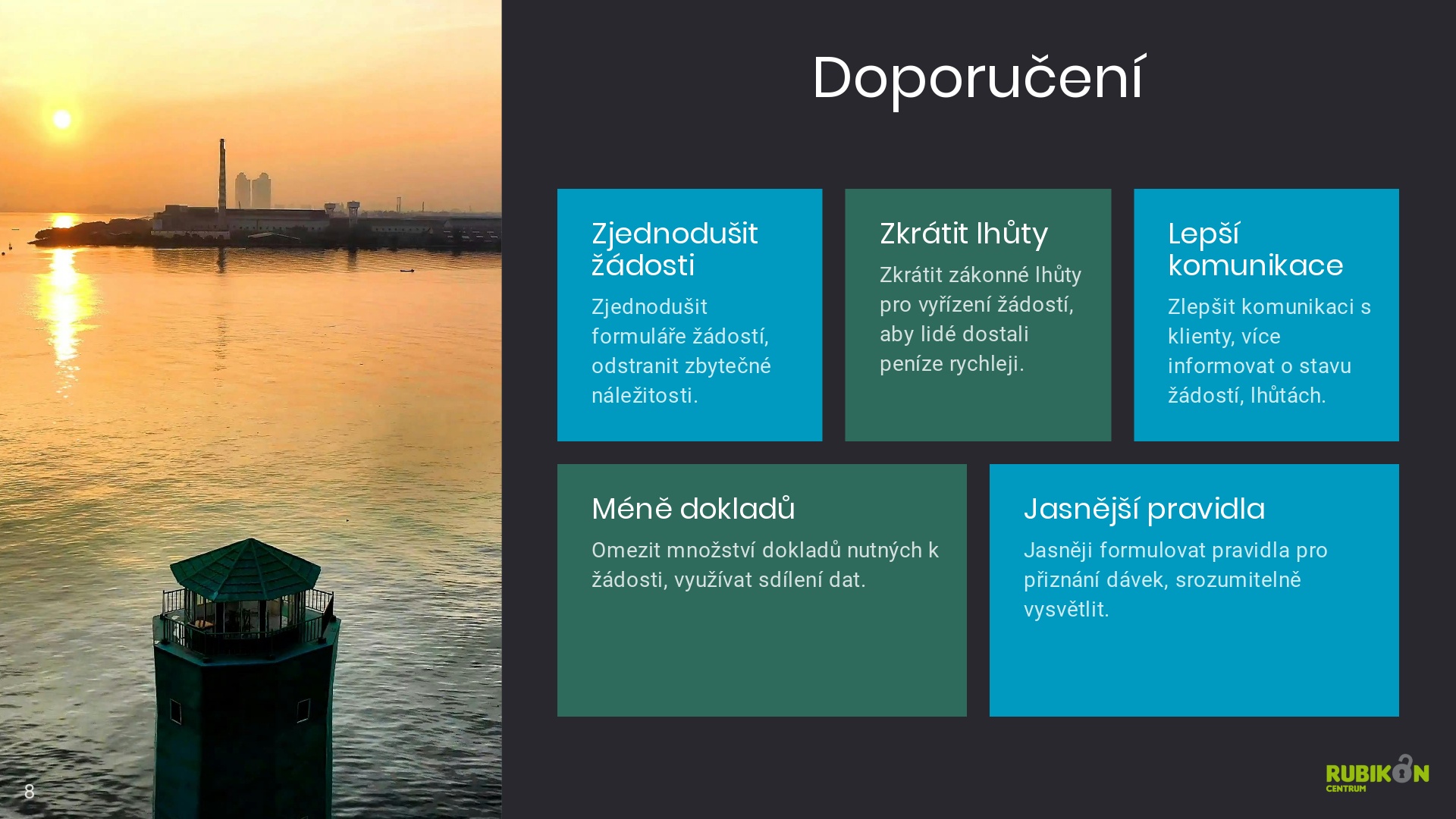 [Speaker Notes: Video URL: https://player.vimeo.com/progressive_redirect/playback/404830357/rendition/2160p/file.mp4?loc=external&oauth2_token_id=1747418641&signature=7589b0e01d187b478501521f75a81646d41e890c9931de5b3c7b69e53209a50a]
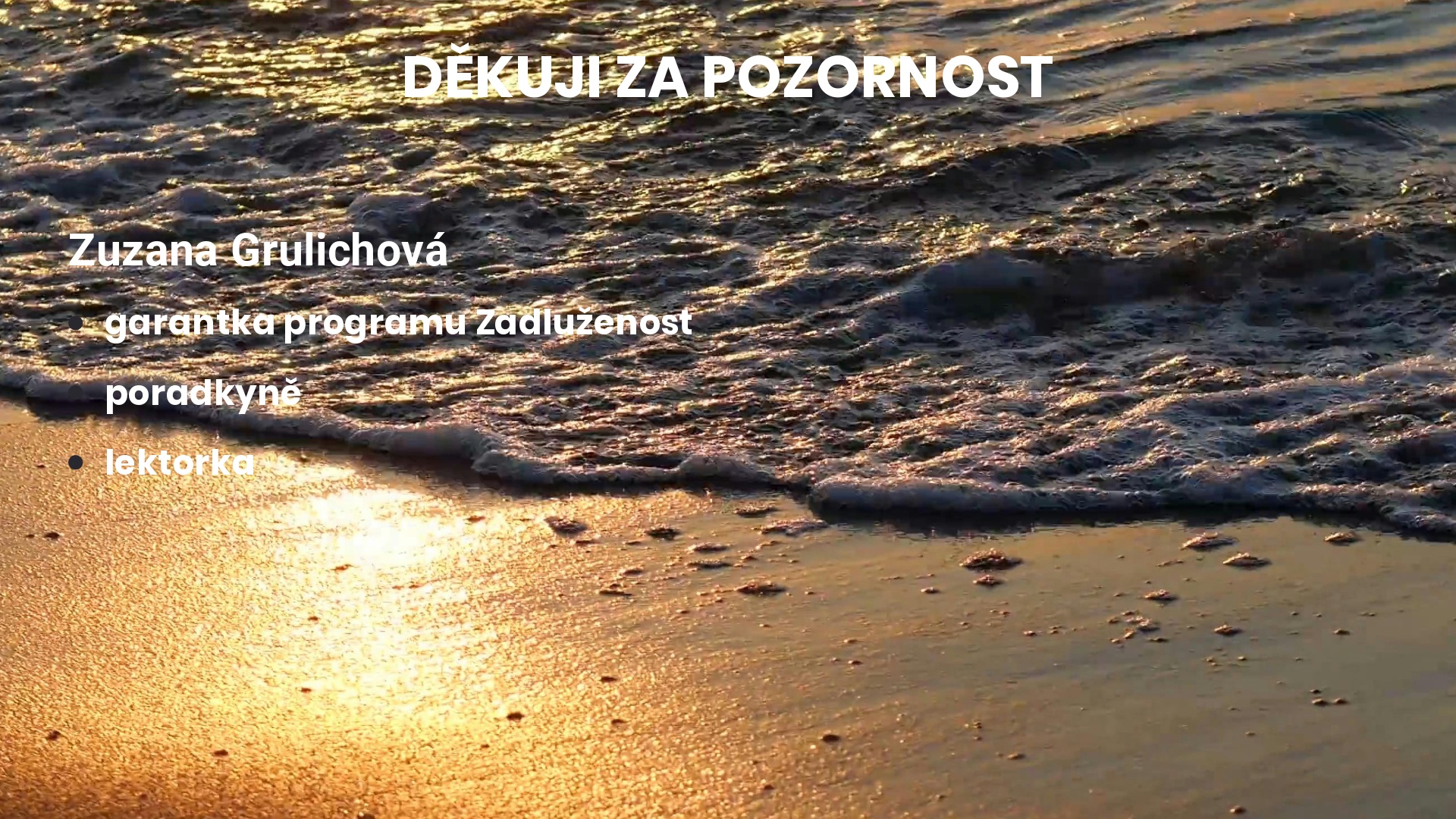 [Speaker Notes: Video URL: https://player.vimeo.com/progressive_redirect/playback/203443693/rendition/2160p/file.mp4?loc=external&oauth2_token_id=1747418641&signature=cc5c3d7e75adcf760677397b84f7f17be30d10738c342cfc242813172de4a120]